SUPERINTENDENCIA DE SEGUROS  Y SEGUROS DE PANAMA
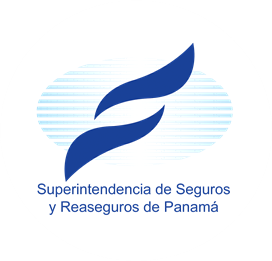 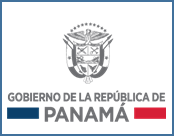 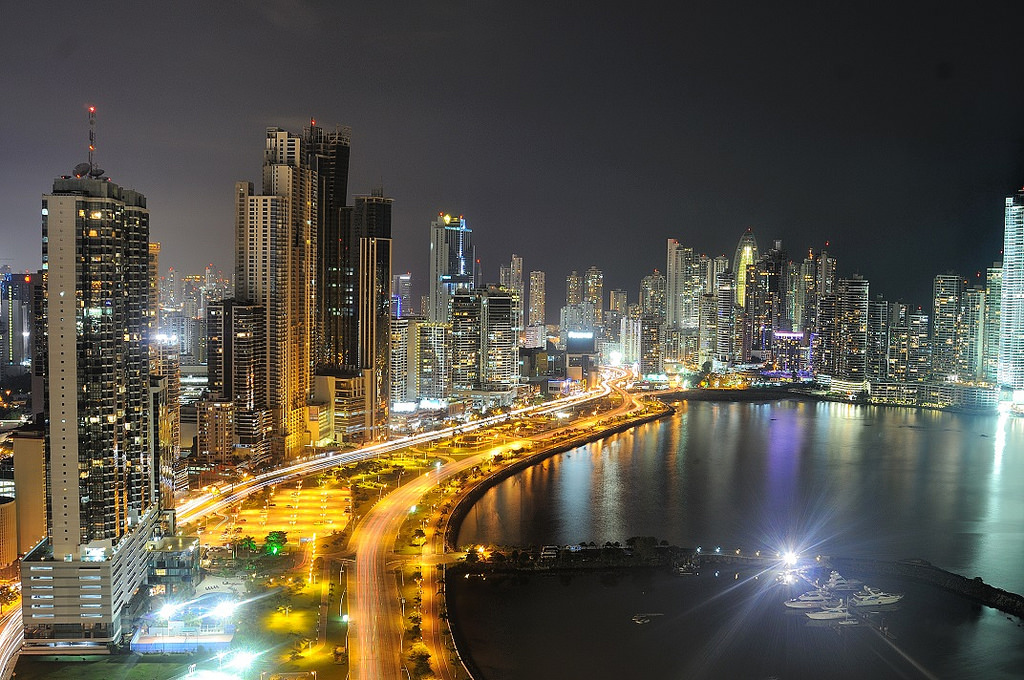 SOAT
Experiencia de Panamá
Implementación de Ley 68 de 2016
6 de noviembre de 2017
Jesús Valdés
Jefe de Protección al Consumidor
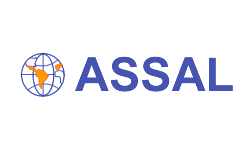 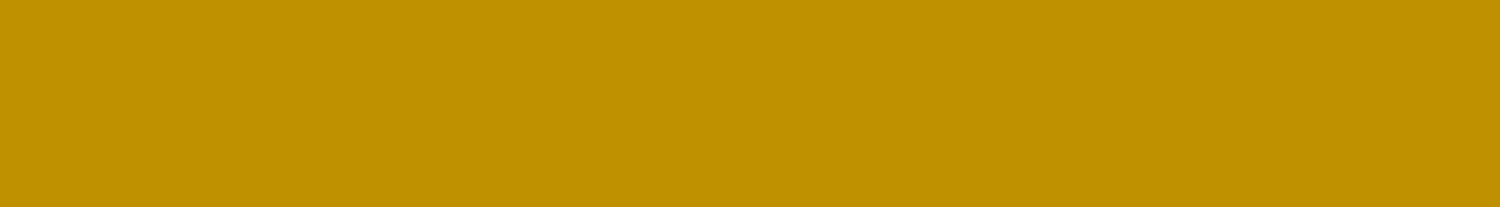 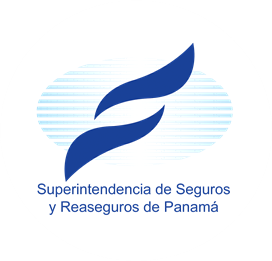 Seguro Obligatorio de Accidentes de Tránsito
Función Social del Seguro
El creciente aumento en las cifras de accidentes de tránsito y las constante quejas, como reclamos por parte de terceros afectados, han creado la necesidad de contar con mecanismos protectores en caso de riesgo para estos afectados.Uno de estos mecanismos es precisamente la reparación del daño por la vía de la responsabilidad civil. Entendiéndose por esta, si a consecuencia de un hecho ajeno a la voluntad del afectado se produce un perjuicio en su patrimonio o integridad física, el responsable tiene la obligación de resarcir el daño causado.
LEY 68 DE 
13 DE DICIEMBRE DE 2016
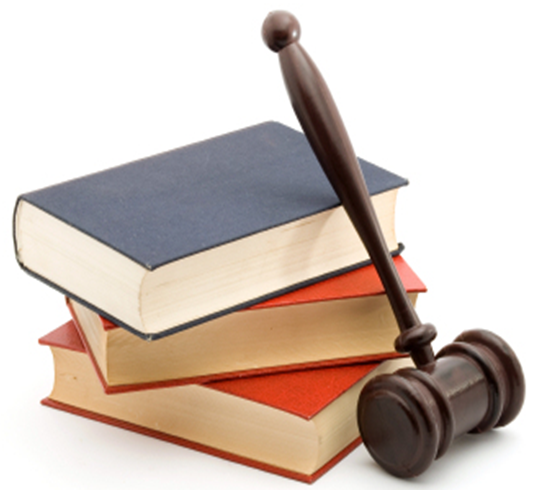 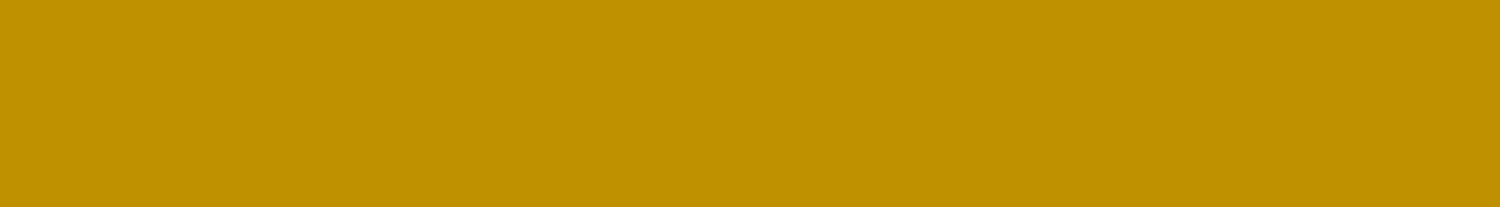 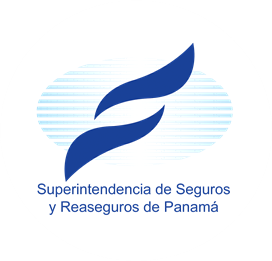 Comparativo Países de la Región
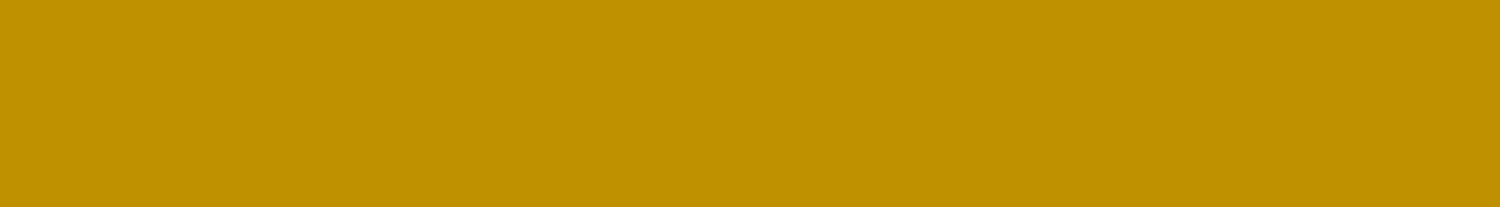 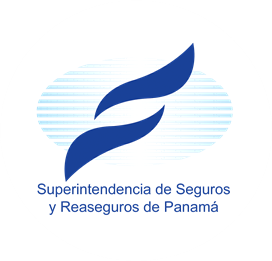 Comparativo Países de la Región
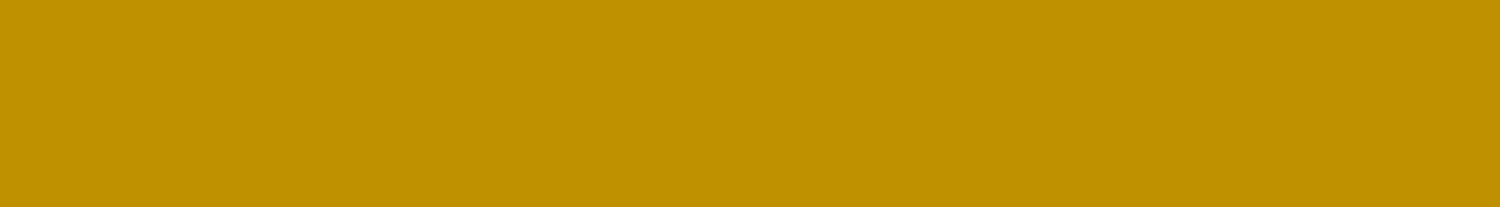 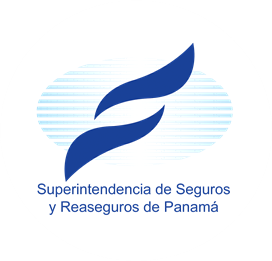 Antecedentes SOAT
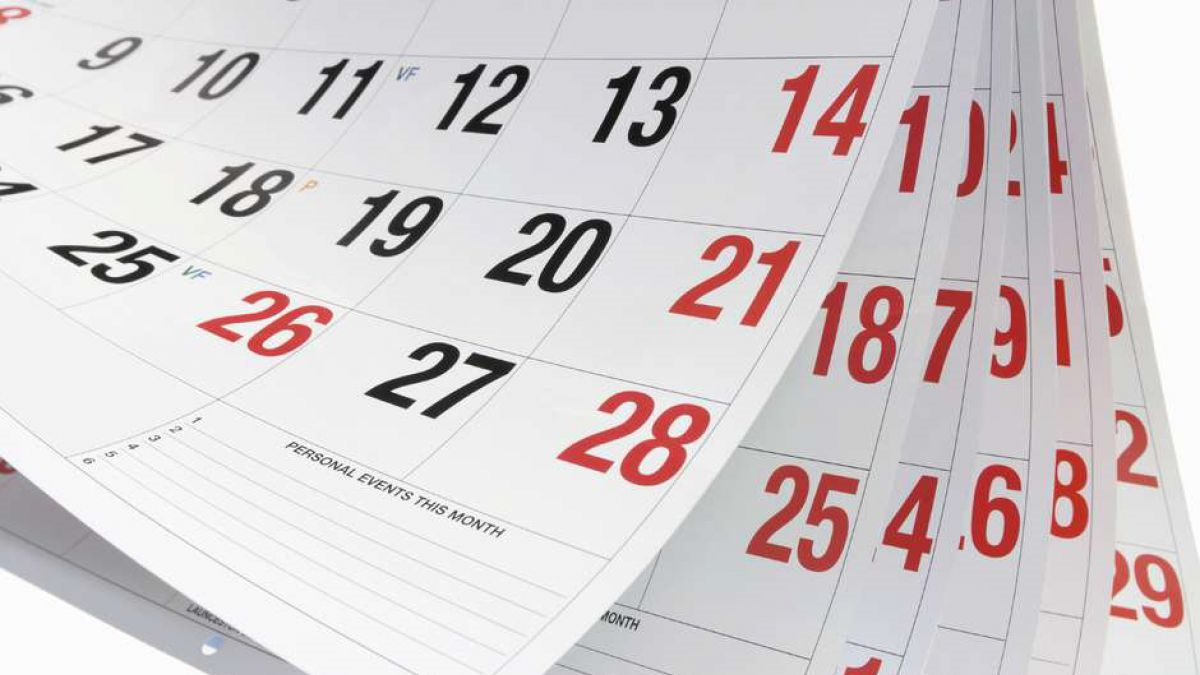 CRONOLOGIA

Decreto N° 160 de 1993
Demanda de Inconstitucionalidad
Tragedia 23 de octubre 2006
Decreto N° 640 de 2006
No cumplió objetivo
Ley N° 68 de 2016
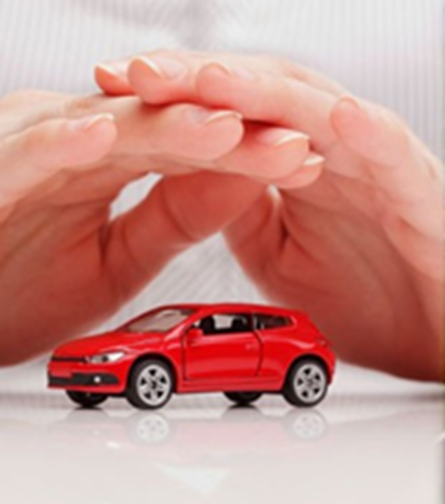 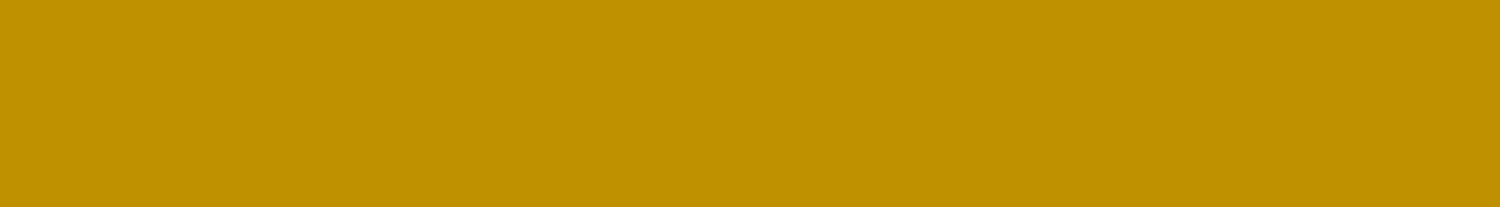 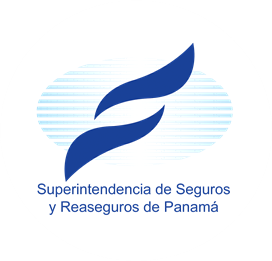 Antecedentes SOAT
Primeros esfuerzos de reglamentación introduce Decreto Ejecutivo N° 160
Aseguradora del responsable está obligada a indemnizar los daños y perjuicios ocasionados 
Decreto fue atacado de Inconstitucional por la Asociación Panameña de Aseguradores
Pleno de la Corte Suprema de Justicia resolvió que no era inconstitucional
No obstante SOAT no entró en vigencia.
Decreto Ejecutivo 
Nº 160 de 1993
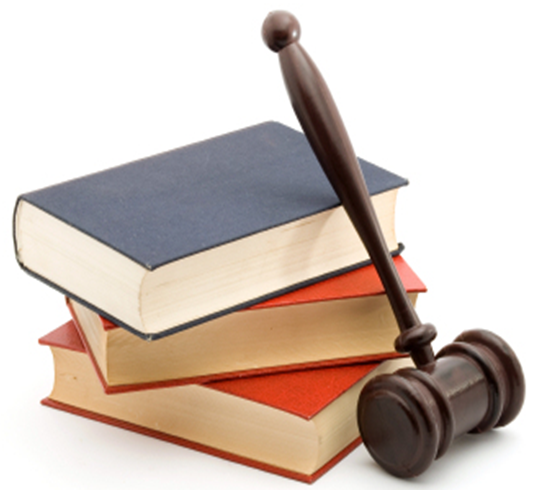 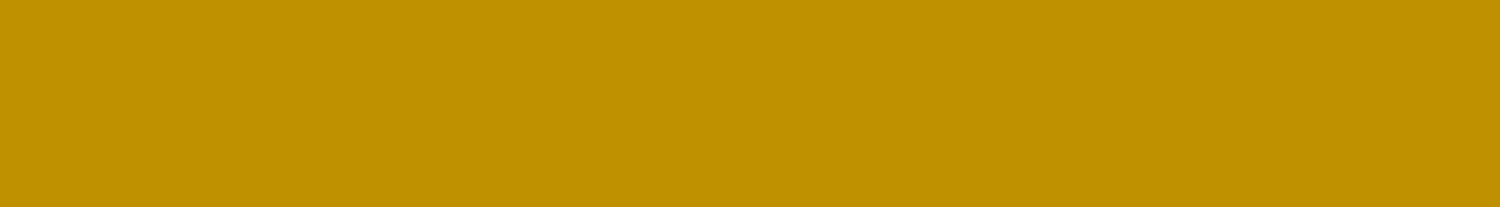 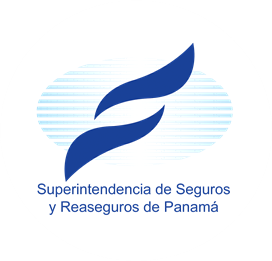 Antecedentes SOAT
Se retoma debate sobre Seguro obligatorio
Varios intentos infructuosos
Decreto Ejecutivo Nº 640 de 2006 o Reglamento de Tránsito
Artículos 234 y 236 introducen SOAT y sus coberturas mínimas
Condiciones Generales abiertas
Espíritu de protección al tercero se desvirtuó en protección a la propiedad ajena
TRAGEDIA BUS 8B-06
23 DE OCTUBRE 2006
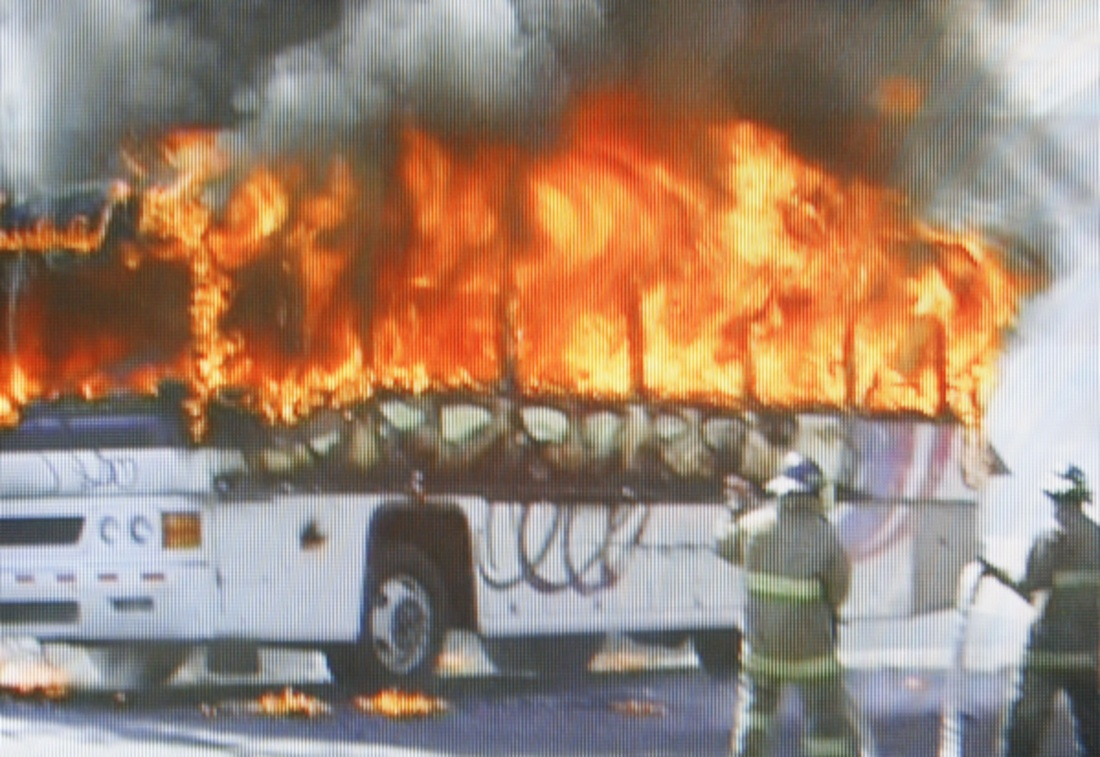 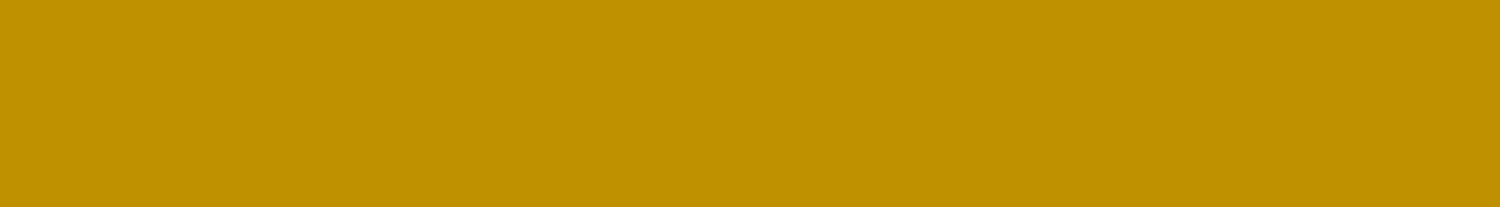 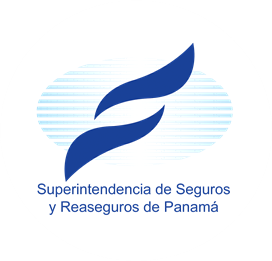 Antecedentes SOAT
Obligatoriedad de póliza RC
Responsabilidad solidaria entre el propietario, conductor y aseguradora
Coberturas mínimas para lesiones corporales, muerte y daños a la propiedad ajena:
Lesiones Corporales B/.5,000 por persona hasta B/.10,000 por accidente
Propiedad ajena B/.5,000
Seguro no fue reglamentado
Ley 68 de 13 de diciembre de 2016
Decreto Ejecutivo 
Nº 640 de 2006
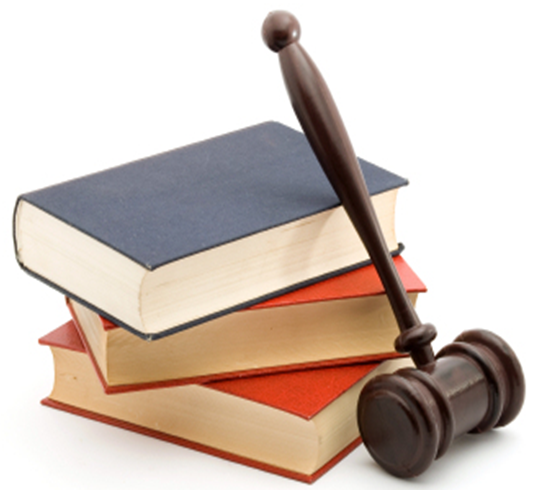 56%
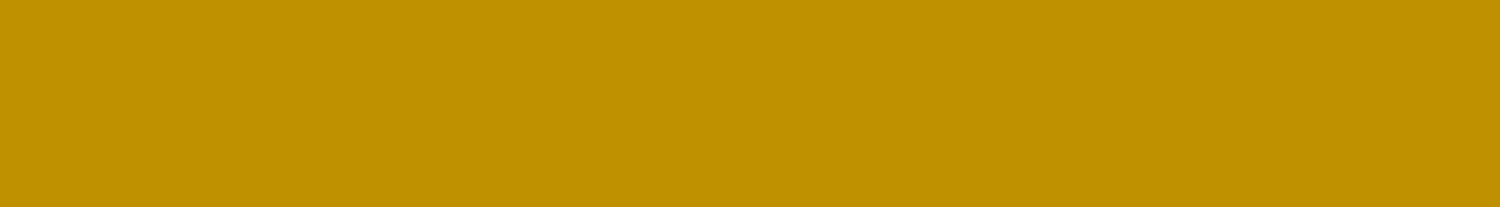 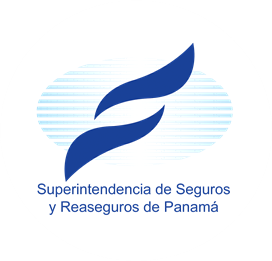 Beneficios de Ley 68
Primera reglamentación a nivel de Ley del SOAT en Panamá
Elimina exclusiones:
Morosidad del Asegurado
Manejo en estado de embriaguez
No portar licencia de conducir
Licencia inadecuada
Deducible daños a terceros
Póliza completa incorpora SOAT
Aseguradoras reportarán pólizas a las autoridades SSRP y ATTT
SOAT requisito para traspaso vehicular y revisado vehicular
LEY 68 de 13 de diciembre de 2016
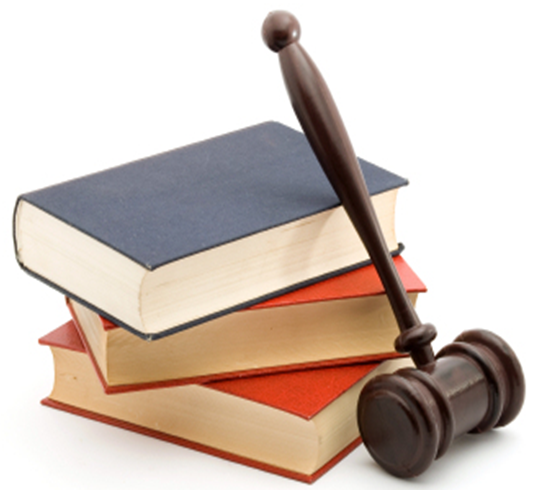 56%
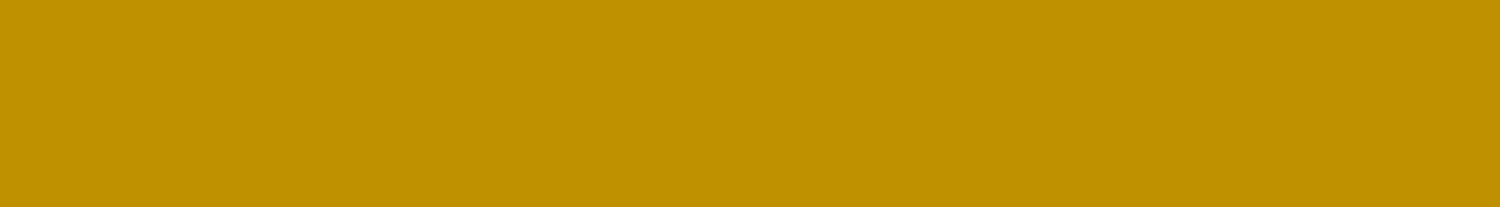 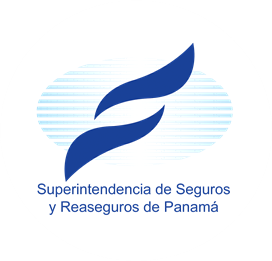 Beneficios de Ley 68
SSRP reglamenta el SOAT y elabora modelo de póliza con condicionado mínimo
Es una póliza de RC
Cubre lesiones corporales, muerte, incapacidad parcial o permanente y daños a la propiedad ajena
Plazo máximo de 15 días para indemnización una vez presentada la documentación
Póliza a cancelar en un solo pago
LEY 68 de 13 de diciembre de 2016
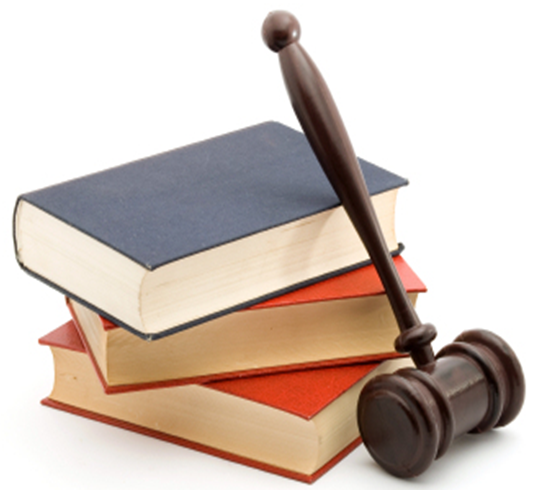 56%
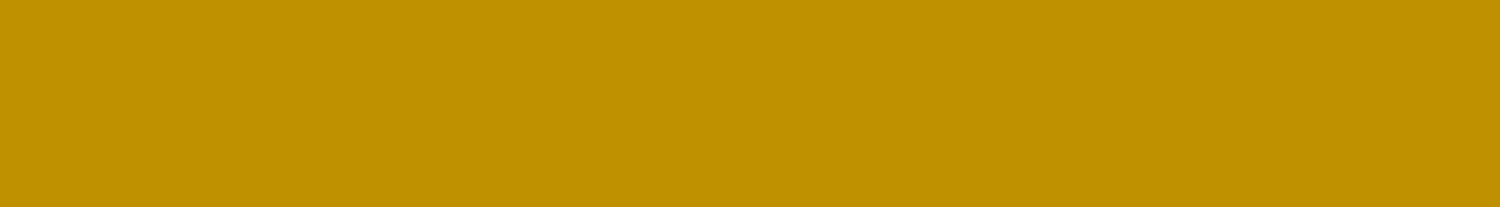 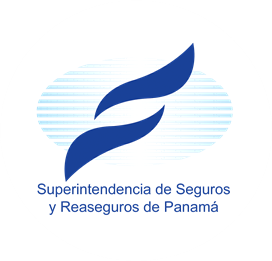 Información General
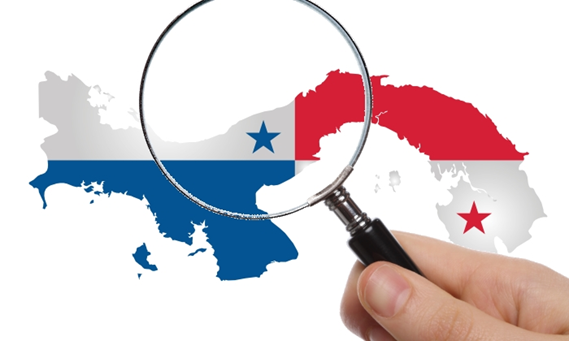 56%
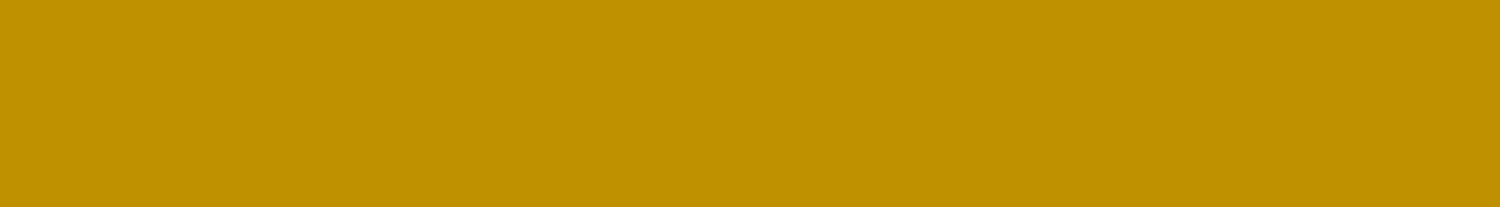 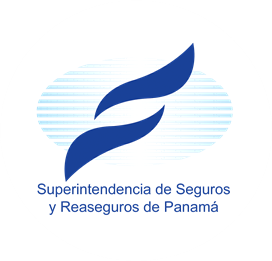 Estadísticas de Accidentes de Tránsito en Panamá
SINIESTOS 2017
Seguro Obligatorio
56%
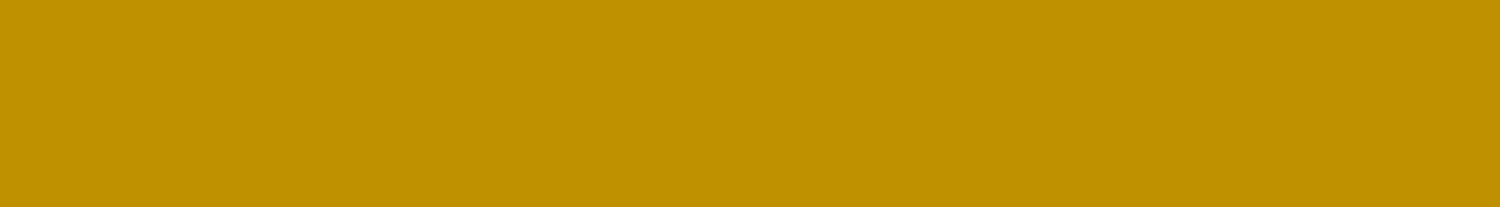 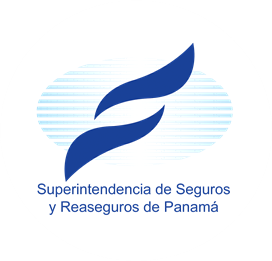 Base de Datos y App
Policía de Tránsito
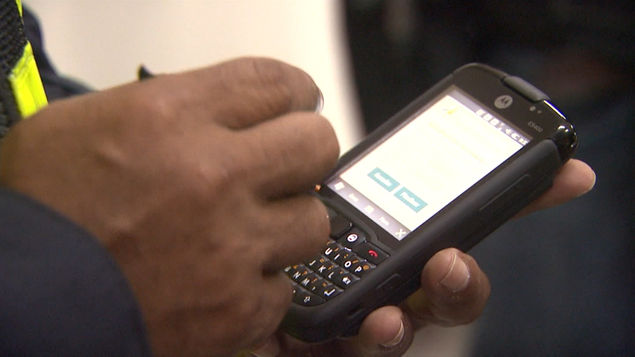 Número de Placa
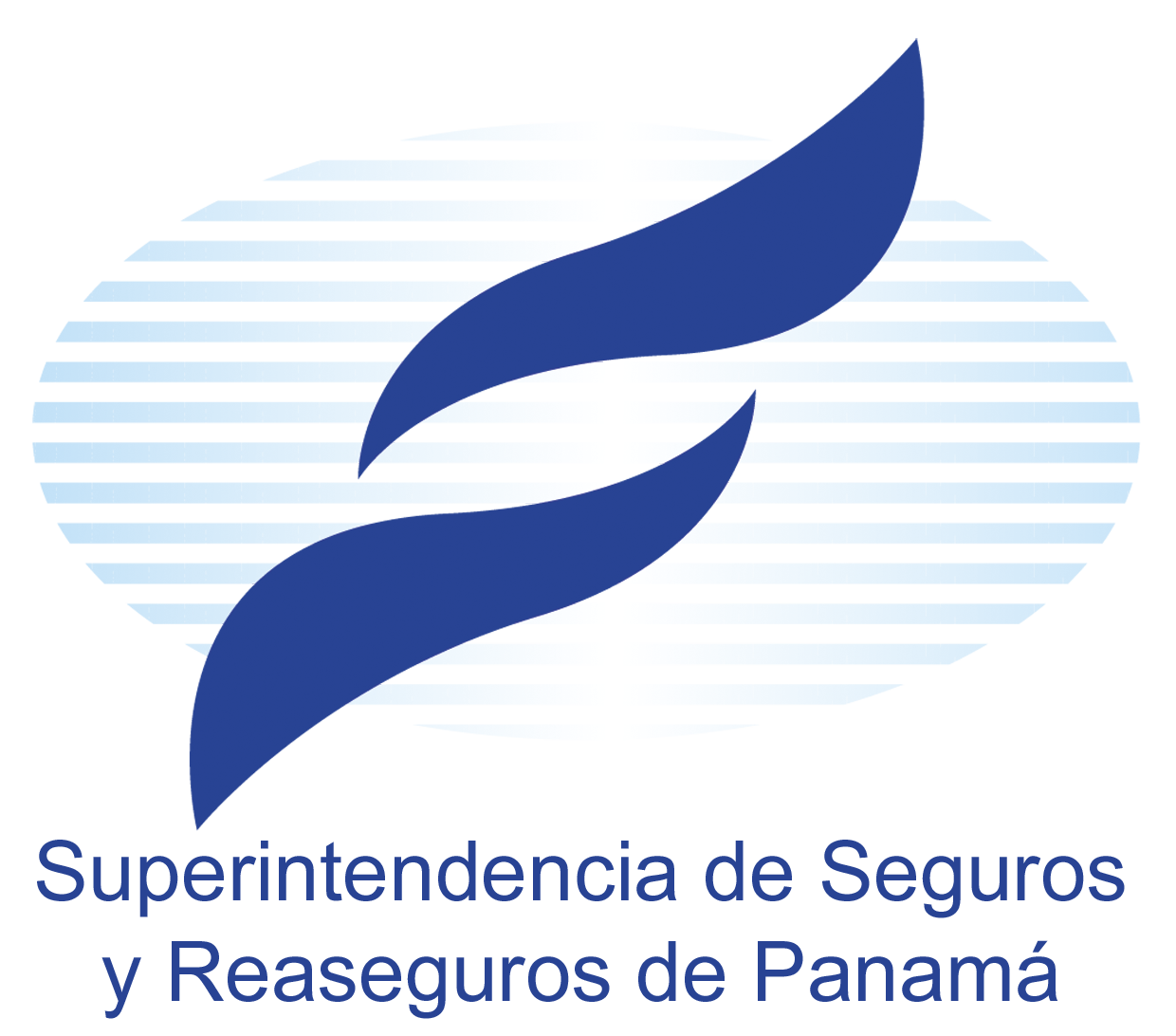 Talleres de Revisado
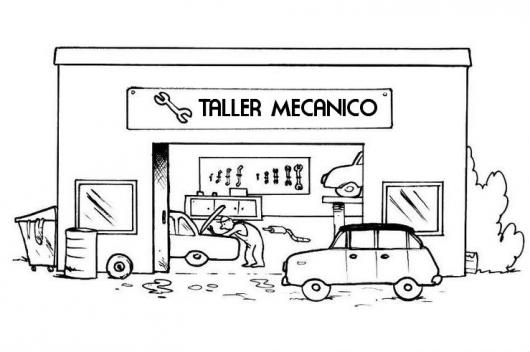 SOBAT
Status de la Póliza
Municipios
Vigente
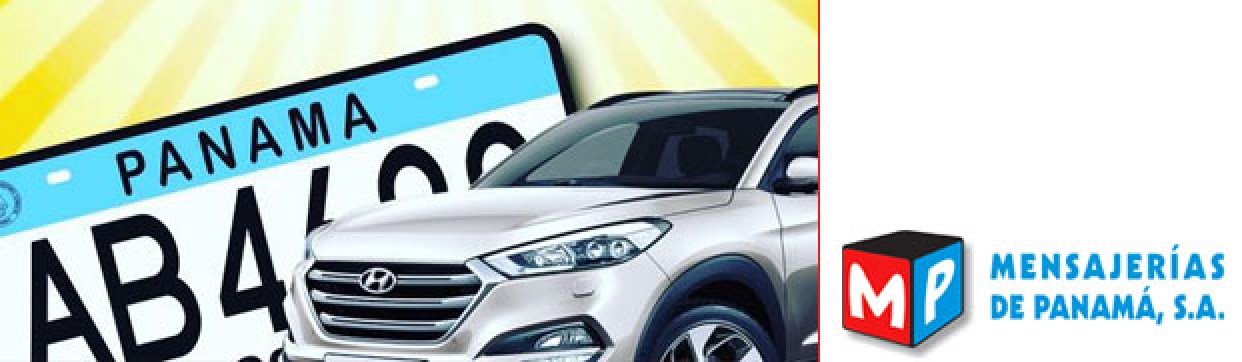 Vencido
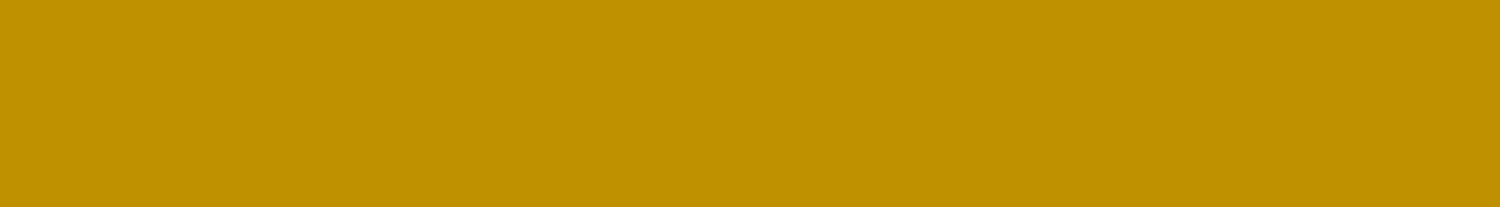 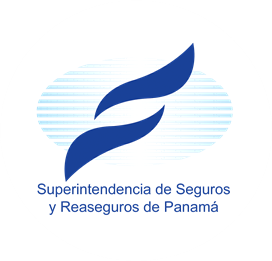 Lecciones aprendidas
SEGURO OBLIGATORIO DE AUTOS
56%
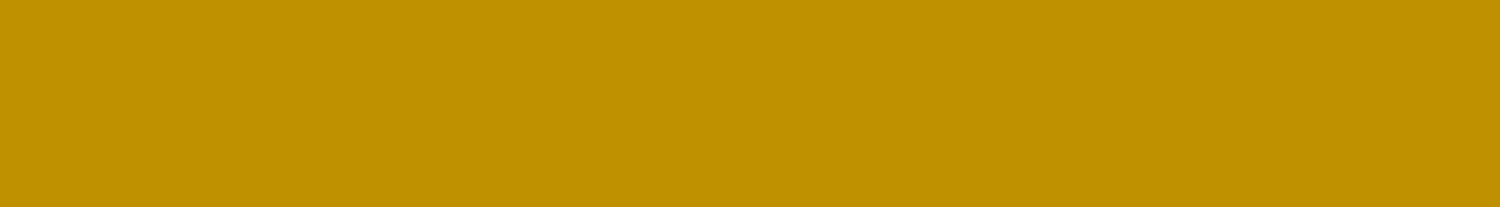 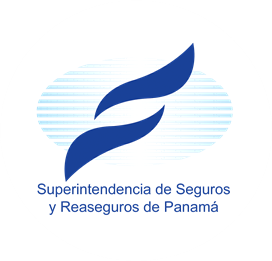 Conclusiones
Avances a nivel de país en materia de legislación y seguridad
Efectividad en la implementación
Oportunidad de Crecimiento en Pólizas 
Aseguradoras contarán con Información actualizada
Bases para Declaración de Accidentes en Línea
Mejora el flujo vehicular, ahorro en tiempo, pérdidas monetarias, evitar fraudes
SEGURO OBLIGATORIO DE AUTOS
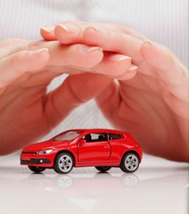 56%
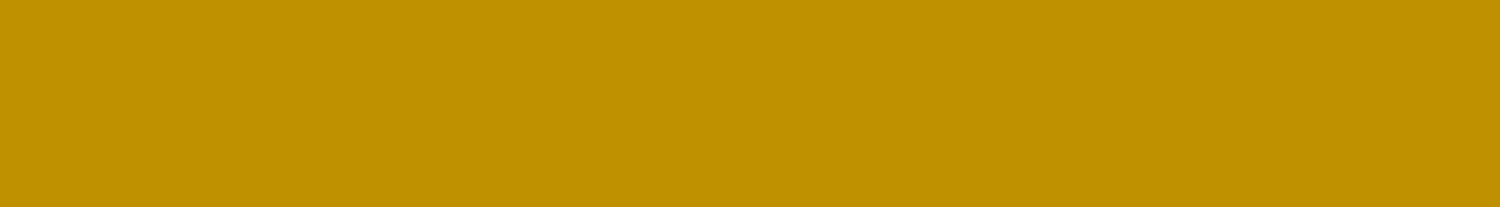 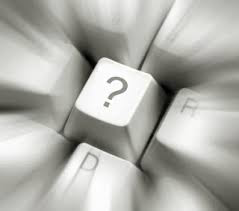 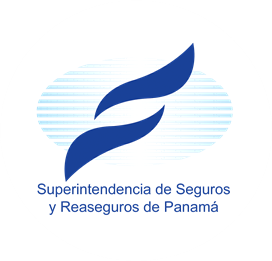 Preguntas
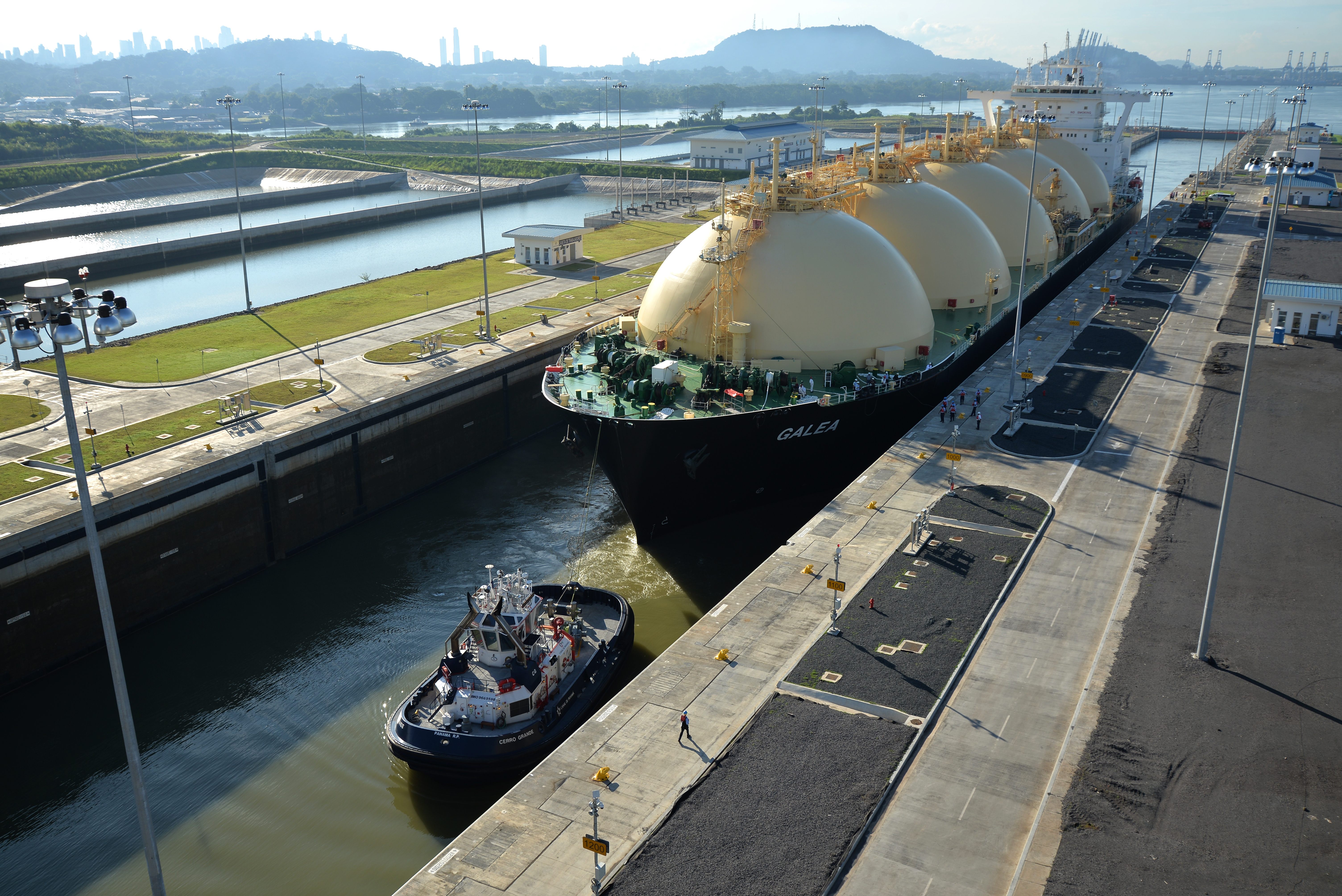 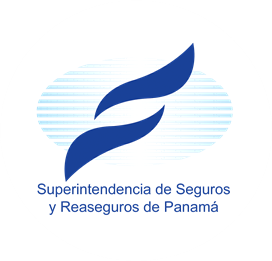 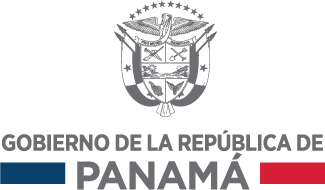 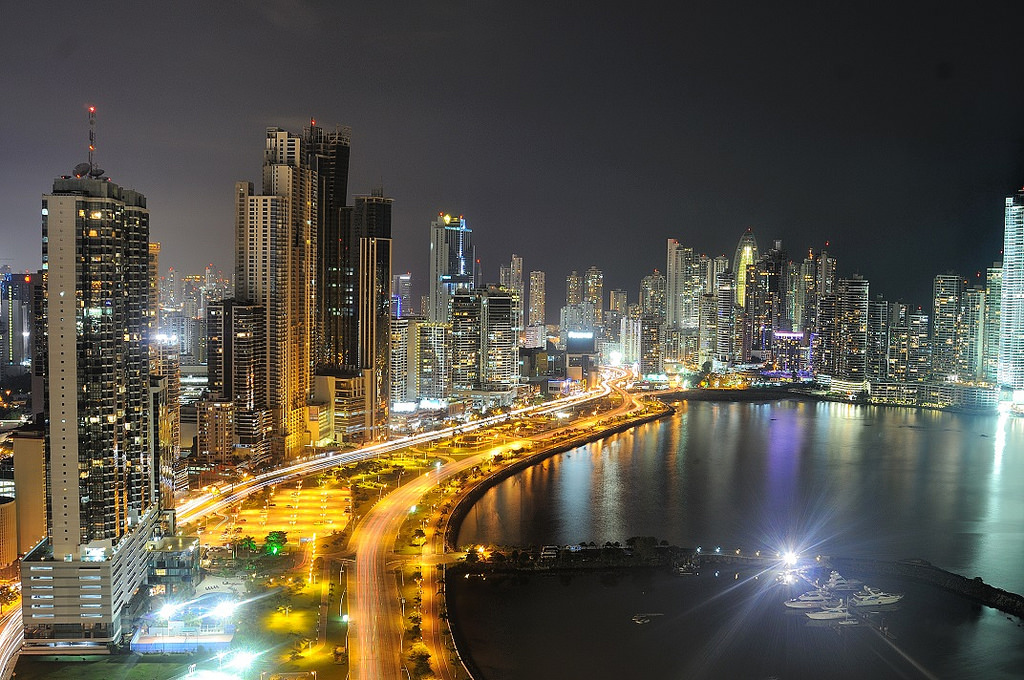 SOAT
Experiencia de Panamá
Implementación de Ley 68 de 2016
Jesus Valdés
Jefe de Protección al Consumidor
Muchas Gracias!
6 de noviembre de 2017
J.Valdes@superseguros.gob.pa
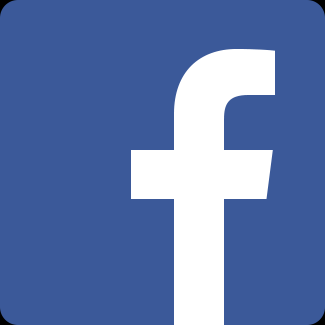 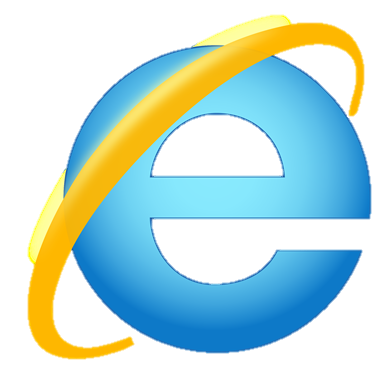 Superseguros Panamá                     Supersegurospan                    www.superseguros.gob.pa
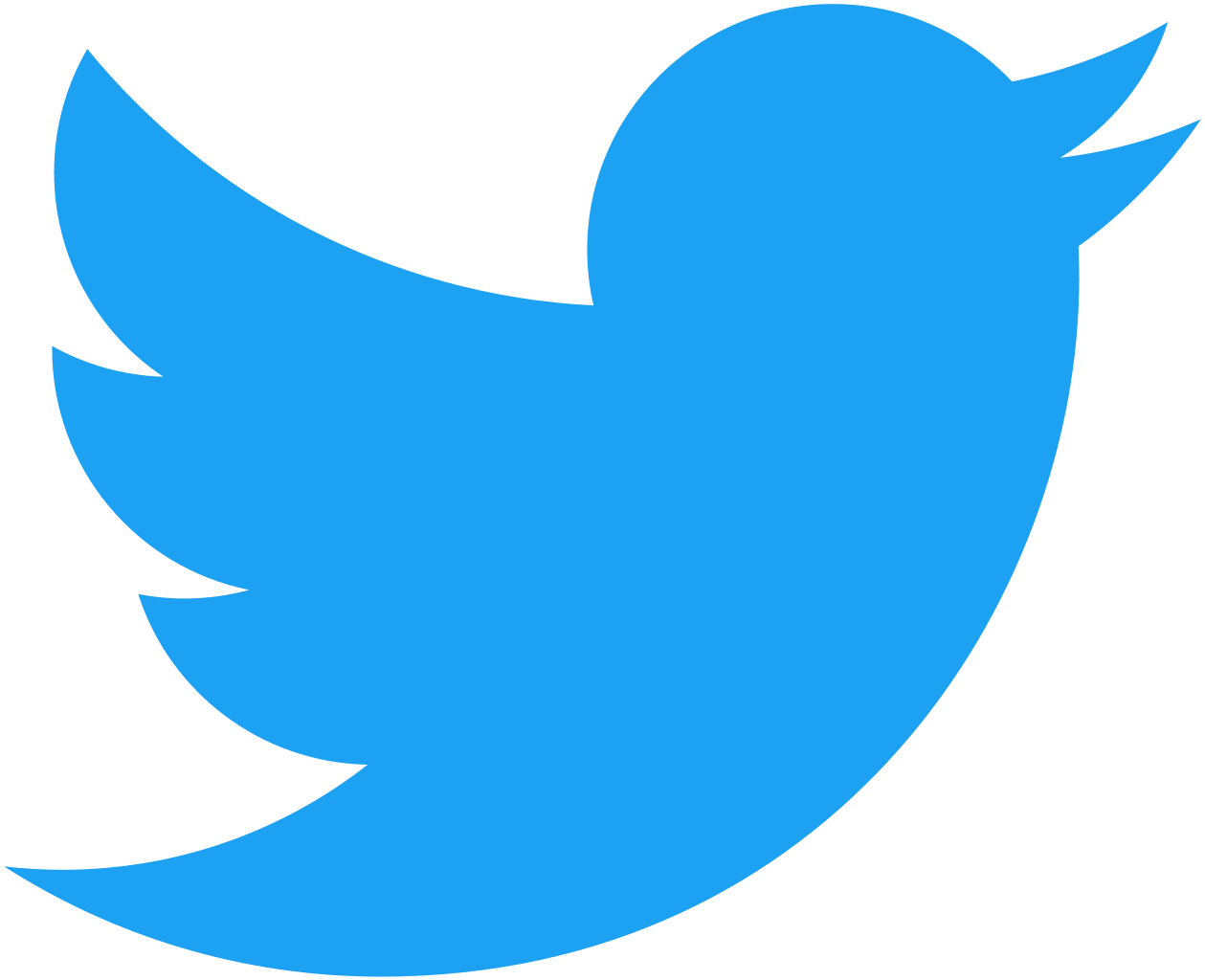